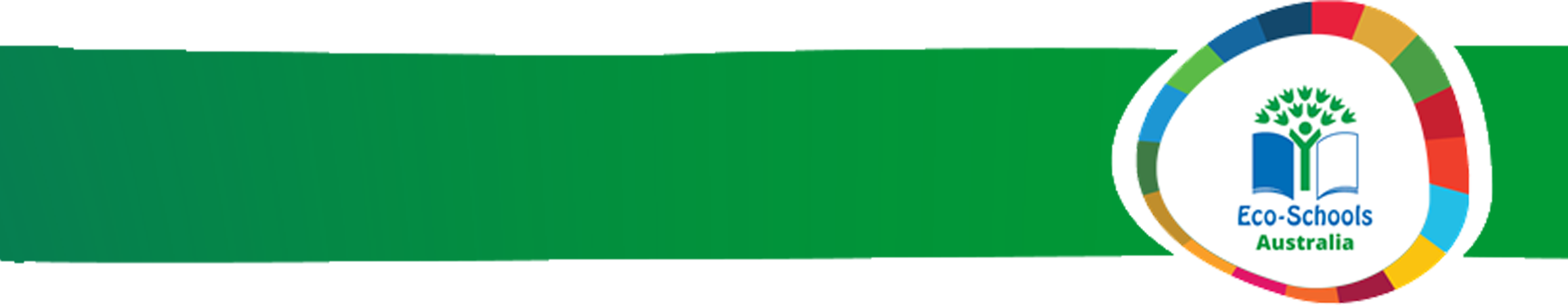 Step 5 of 7 of the Eco-Schools Framework:
MONITORING & EVALUATING YOUR PROGRESS
Are we achieving the targets in our action plan?
You’ve come up with lots of ideas of things within the 8 TOPIC AREAS you can make improvements through your ENVIRONMENTAL REVIEW. You’ve discussed and decided on your favourite targets and put them into your ACTION PLAN. Now, as you put your action plan into practice, you need to see if it’s working, if you’re making a difference! Because that’s the whole point!!
What is it and why should we monitor & evaluate?
Monitoring: is the act of keeping a record of something happening. 
Evaluation: is when the information collected is discussed and conclusions are reached. Both are as important as each other and go hand in hand as part of the Eco-Schools process.
If we don’t monitor the progress of our action plan targets, then we’ll never be quite sure the extent of the good work we’ve achieved. It’s always good to be able to back up our case with facts and figures. Armed with this information, we can celebrate our achievements and make a case for further improvements.
What monitoring & evaluating IS:
Gathering information in order to find out what is the impact of your action
Comparing before and after
Can be quantifiable (data, graphs, hard facts!)
Can be subjective (questionnaires, opinions, quotes)
Keeping a record of ongoing actions to make sure they’re continuing and on track
What monitoring & evaluating IS NOT:
Just photographing that something has happened
Checking something is happening, without comparing it to how it used to happen
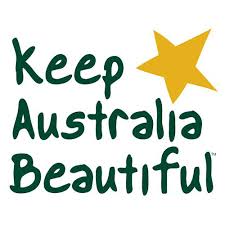 1
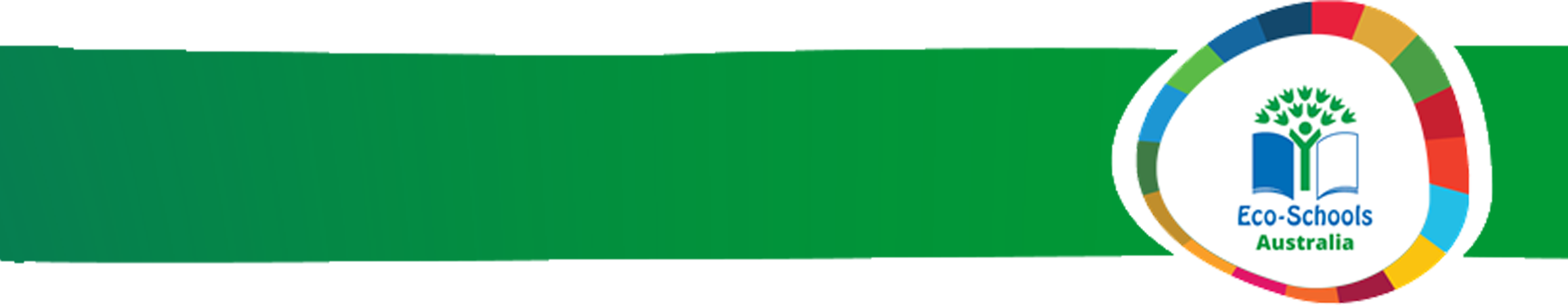 MONITORING & EVALUATING YOUR PROGRESS
How do we monitor & evaluate?
Monitoring is something you need to plan ahead, before starting your action, target or activity. This is key, since you need to be comparing how things used to be, with how they are now.
The method you use to monitor your action plan targets will depend on what it is, and the ability of your pupils. For some actions, it will be possible to collect data, figures and create graphs. For others, it will be more a case of gathering opinions. In other instances, you will be able to project your impact by making calculations based on assumptions. 
Below is an example of how monitoring and evaluating might work for the theme of Litter and waste:
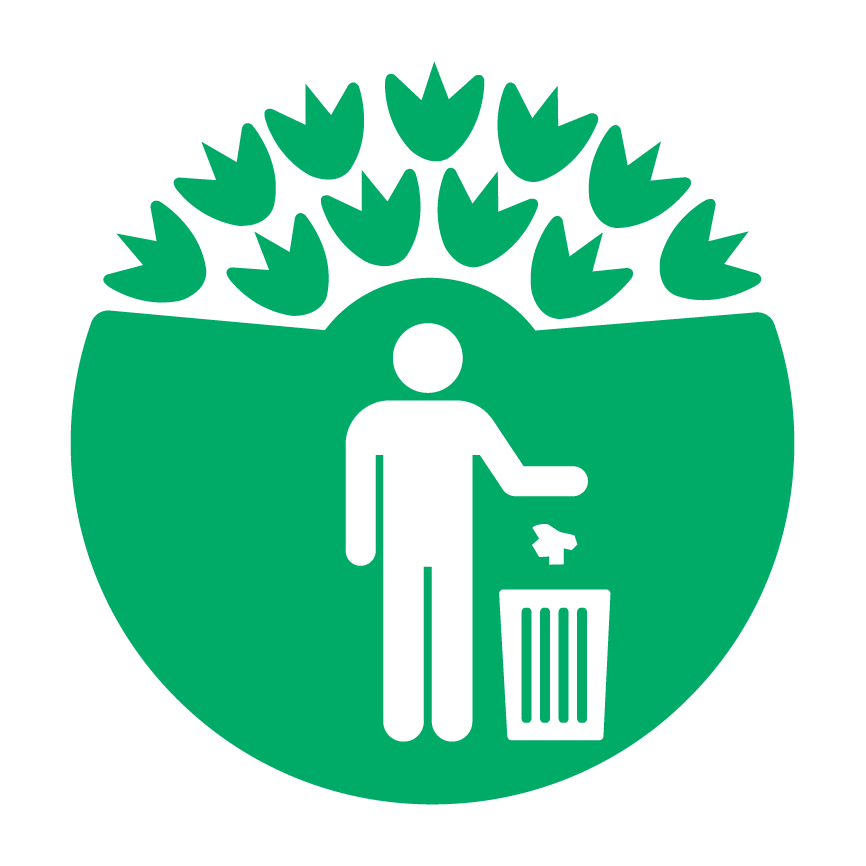 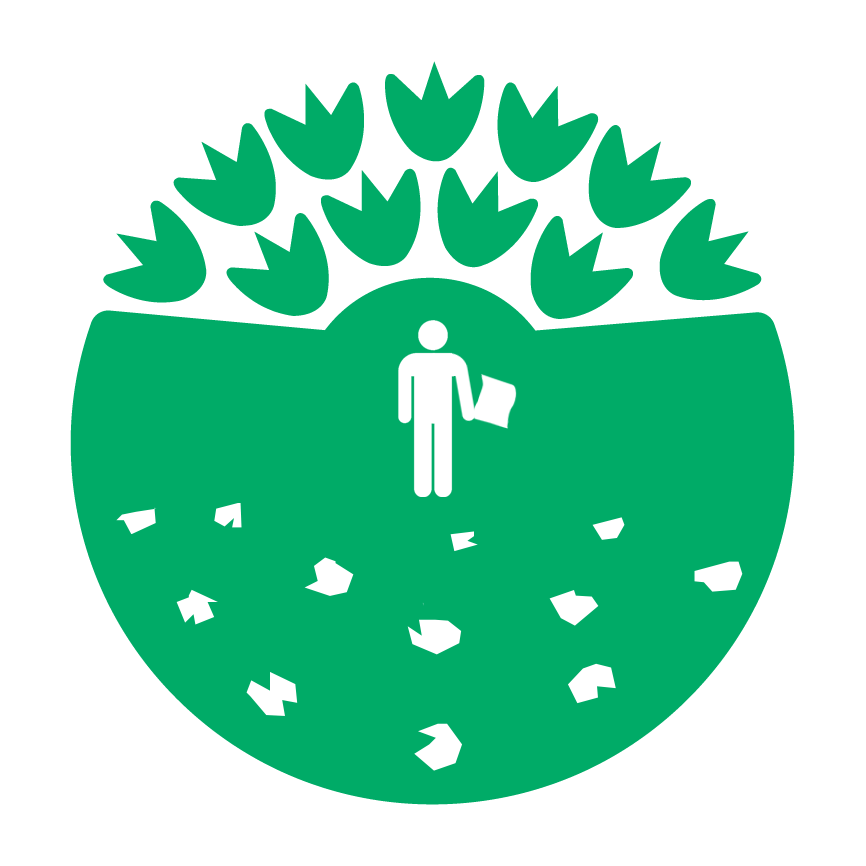 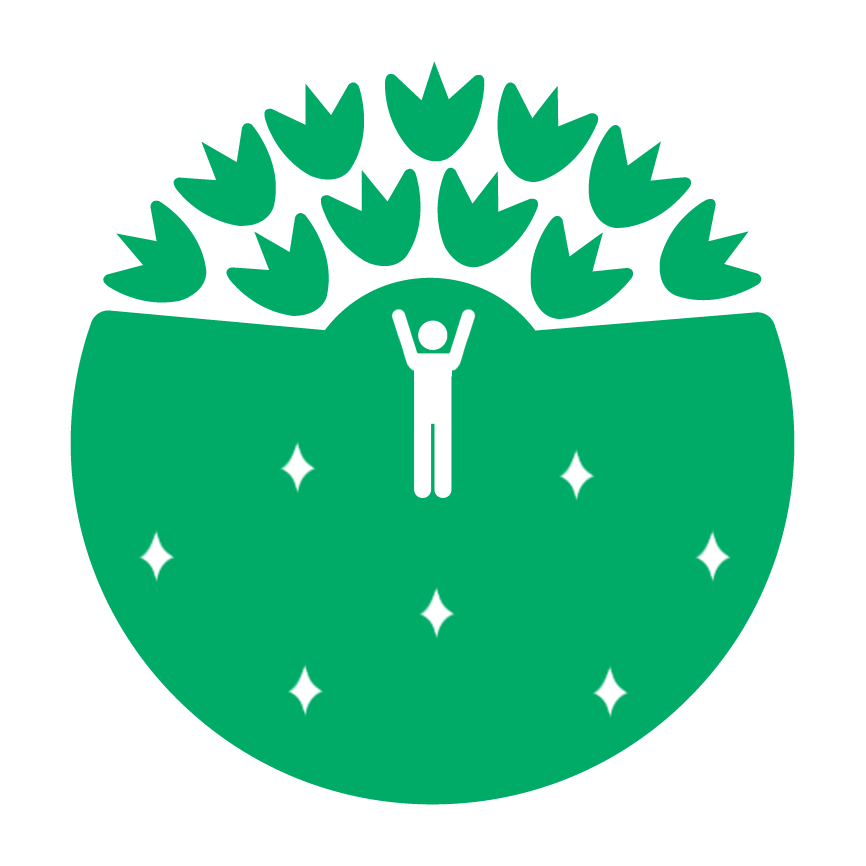 Take note of what it used to look like and collect data.
Execute your action plan and record new data.
Compare the data and see the impact of your action plan!
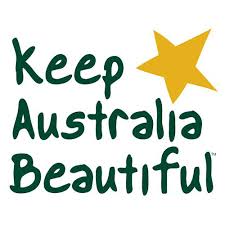 2
Step 5 of 7 of the Eco-Schools Framework
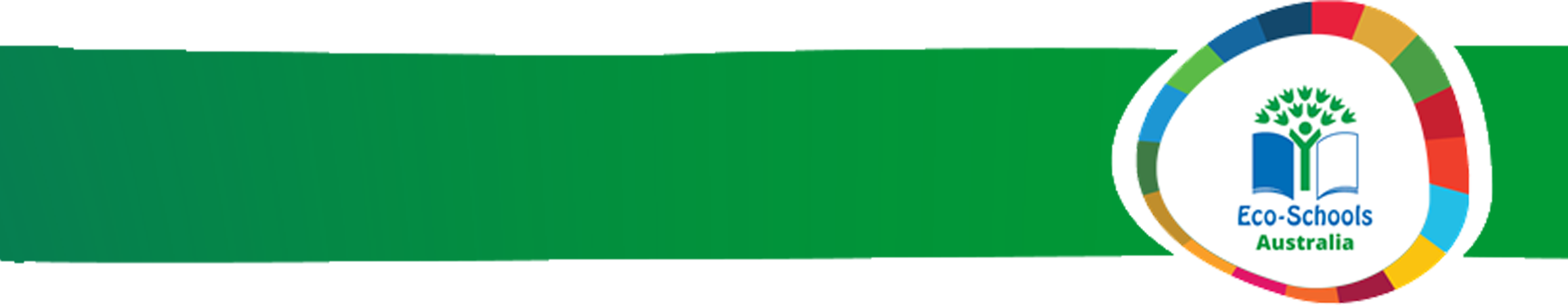 MONITORING & EVALUATING YOUR PROGRESS
Examples of Action Plan Targets and ways to Monitor
Target: Increase number of pupils walking/cycling to school 
Start a competition between classes. Record number of pupils walking/cycling  to school each day. The class with the highest percentage by Friday win the ‘Golden Boot’ trophy!
Target: Ensure paper is used both sides before recycling 
Volunteers take a sample of 10 sheets of paper from each classroom bin, then score the class out of 10 based on the number of pieces used on both sides. A record of scores can be kept to track progress.
Target: Reduce litter dropped in and around school grounds 
Pupils carry out a weekly survey to ‘grade’ each area of school grounds as either A, B, C or D. Hopefully an increase in grade is observed.
Target: Fix a leaking tap 
Calculate how much water is wasted in a day/week/year by collecting the drips in a cup over an hour. Now you know how much water you save once the tap is fixed!
Target: Make sure ICT equipment are switched off when not in use 
Each class/ICT suite could be given a traffic light chart. Eco Monitors could give the room a score each day depending on performance. More green lights=good. More red=bad.
Target: Increase biodiversity within school grounds 
Count the number of creatures at a site and record the data for a specific time of the year. Repeat this again at the same time next year. Compare results to see if the biodiversity has increased since then.
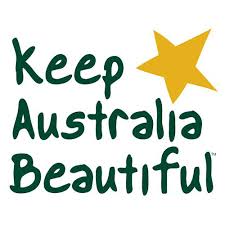 3
Step 5 of 7 of the Eco-Schools Framework
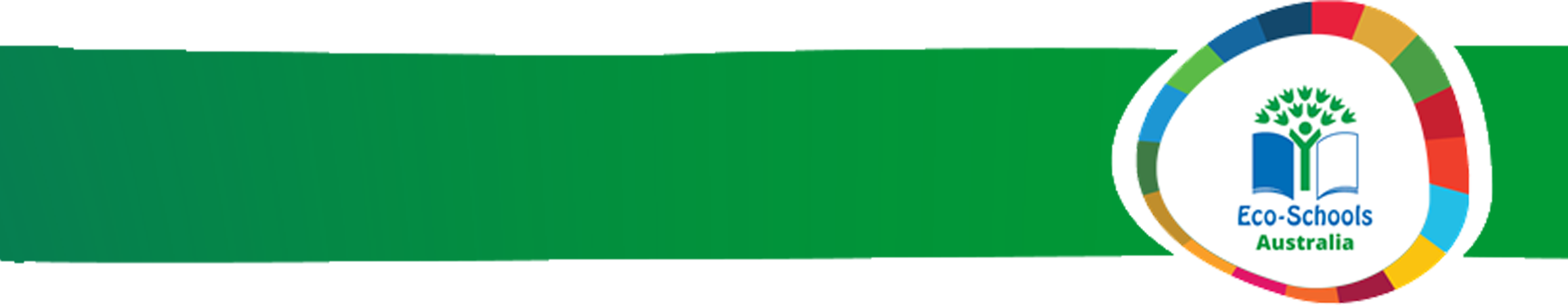 MONITORING & EVALUATING YOUR PROGRESS
Examples of Action Plan Targets and ways to Monitor
Target: Reducing lights and appliances left on 
Energy Detectives could give out red light bulbs when lights or appliances are been left on. Compare total number of red lights given out during the week before and after action is implemented.
Target: Reduce food waste
Canteen staff keep a record of how much food is wasted each day. This information is displayed on a board in the canteen and data is converted into a graph.
Target: Reducing waste from water bottles 
How about putting a bucket in each classroom for pupils to empty any leftover water. Compare the volume of water wasted before and after your action is put in place.
Target: Keep doors and windows closed to keep the heat in classrooms 
Take gas or electric meter readings, together with outside and inside temperature and analyze the results to see if the effort to keep doors and windows closed has made an impact.
Target: Increase awareness about Fairtrade 
Ask pupils to bring in and create a display with packaging showing the Fairtrade logo before and after Fairtrade Fortnight. An increase in the display will show if more families are buying Fairtrade. You could even include a questionnaire with this!
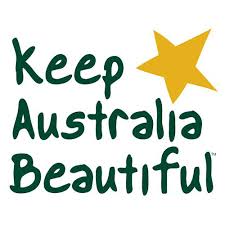 4
Step 5 of 7 of the Eco-Schools Framework